Erőállóképesség-állóképességi erő mérése
Statikus körülmények között
Dinamikus körülmények között
Találjanak teszteket az irodalomban
Push Up Test
Pull-Up / Chin Up Test
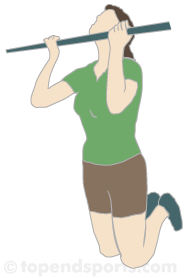 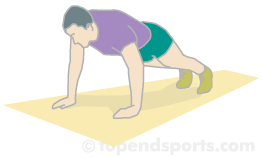 Relative Bench Press Test
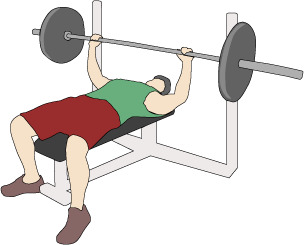 Guggolási teszt otthoni használatra
Squat Test at Home
Férfiak
Age                     18-25      26-35      36-45       46-55      56-65      65+ 

Excellent             >49           >45          >41          >35         >31       >28 

Good                  44-49       40-45       35-41       29-35     25-31    22-28 

Above average 39-43      35-39         30-34       25-38     21-24    19-21 

Average              35-38      31-34       27-29        22-24      17-20    15-18 

Below Average 31-34 2    9-30         23-26       18-21       13-16    11-14 

Poor                     25-30     22-28        17-22       13-17        9-12     7-10 

Very Poor              <25       <22            <17            <9            <9          <7
Nők
Age                     18-25     26-35     36-45     46-55     56-65     65+ 

Excellent             >43        >39        >33         >27        >24        >23 

Good                   37-43      33-39    27-33    22-27    18-24    17-23 

Above average 33-36     29-32     23-26    18-21     13-17 1   4-16 

Average              29-32     25-28    19-22     14-17    10-12     11-13 

Below Average  25-28    21-24    15-18     10-13     7-9           5-10 

Poor                     18-24    13-20      7-14      5-9        3-6            2-4 

Very Poor           <18         <20          <7         <5          <3               <2
Biceps gyakorlat
Nők 2 kg, férfiak 4 kg, 30 másodperc
Férfiak
Nők
Állóképességi tesztek
Anaerob teszt
Bosco teszt
Folyamatos felugrás 5mp, 15 mp vagy 60 mp
Anaerob teljesítmény teszt
Teljesítmény (%)
100
90
80
70
Idő
Teljesítmény (%)
100
90
80
70
Idő
Bosco teszt (anaerob teszt)
60 (30, 15) mp-es függőleges folyamatos felugrás  
(ergo jump)
Előkészület
Végrehajtás
Az anaerob (mechanikai) teljesítmény kiszámítása
W = (Ft Ts g2)/4n (Ts − Ft)
W – átlag mechanikai teljesítmény

Ts – a teszt időtartama (15-től 60 s)

Ft – a levegőben eltöltött összes idő

n – az ugrások száma
Egy személy 60 mp-es folyamatos felugrásának eredménye
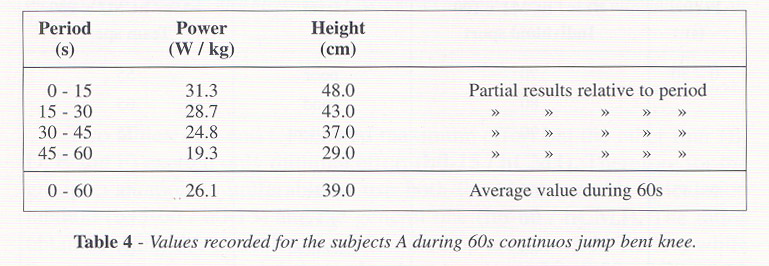 A mechanikai teljesítmény és a rostösszetétel kapcsolata
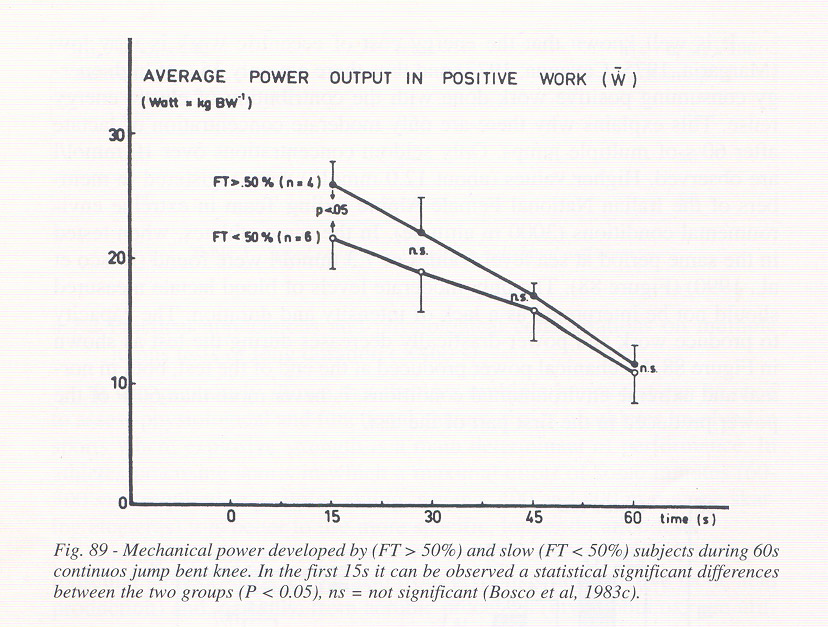 Bosco, C., Komi, P.V., Tihanyi, J., Fekete, Gy., Apor, P. (1983): Mechanical power test and fiber composition of human leg extensor muscles. Eur J Appl Physiol, 51:129-135.
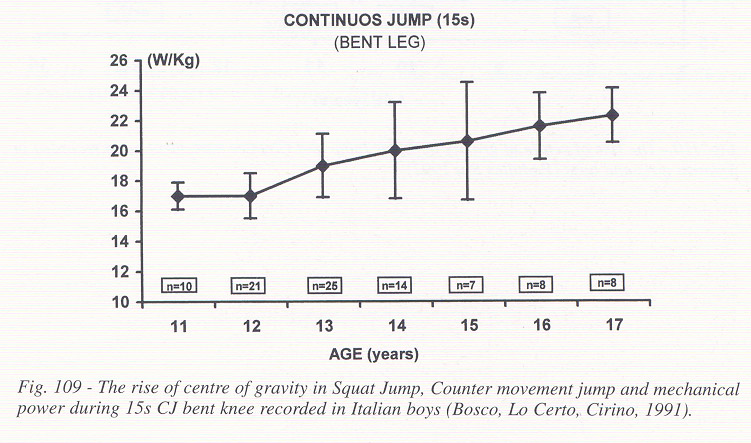 Bosco, C. Strength assessment with Bosco’s test. Rome 1999
Bosco Formula

A formula for average power measurement from the Bosco Repeated Vertical Jump Test has been determined. The average power generated (P[W]) is calculated from the test duration (Ts from 15 to 60 s), the number of jumps (n) total flight time (TF ), and where g is the acceleration due to gravity, so that;
Wingate Teszt (WANT)
az anaerob teljesítmény megállapítására
Wingate Test for Anaerobic Power
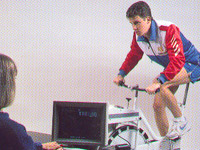 30 mp maximális fordulatszámmal történő kerékpár hajtás
Protokoll
3-5’ bemelegítés
Eszköz: Fleisch ergométer vagy módosított Monark ergométer.
Kerékellenállás: 
Fleisch ergométer: a testtömeg 0,045-szerese (kg)
 Monark ergométer: a testtömeg 0,075-szerese (kg)
Dobó, ugró és vágtafutó atléták esetében a lendkerék ellenállása a testtömeg 1,0-1,3-szorosa
Példa: 70 kg tömeg esetén az ellenállás 5,25 kg (70x0,075)
Számítások
Csúcsteljesítmény
Erő x teljes távolság / idő (percben kifejezve)

Az erő a lendkerék fékező ellenállása (pl. 5,25 kg).  
Teljes megtett távolság: fordulatszám x az egy fordulattal megtett úttal.
Az idő 5 s vagy 0,0833 perc
A csúcsteljesítmény (Watt) százalékos normái aktív fiatal felnőtteknél.
%Rank            	Férfiak            	Nők

90		822		560
80		777		527
70		757		505
60		721		480
50		689		449
40		671		432
30		675		399
20		618		376
10		570		353
Relatíve csúcsteljesítmény (Watt) százalékos normái aktív fiatal felnőtteknél.
%Rank

90
80
70
60
50
40
30
20
10
Férfiak
Watt/Kg

10.89
10.39
10.20
9.80
9.22
8.92
8.53
8.24
7.06
Nők
Watt/Kg

9.02
8.83
8.53
8.14
7.65
6.96
6.86
6.57
5.98
Anaerob fáradás
AF = ((legjobb 5 s P- leggyengébb 5 sec P) / (legjobb 5 sec P)) x 100.
Anaerob Kapacitás (AK)
A teljes munka számítása 30 s-ra:


AK = Az összes 5s-ra számított csúcsteljesítmény 

vagy

AK = Erő x Teljes távolság 30 s alatt.
A teljesítmény változása 30 mp alatt
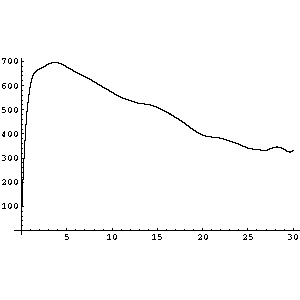 Kapcsolat a Bosco 30 mp-es teszt és a Wingate teszt eredménye között
RAST futóteszt
Running Based Anaerobic Sprint Test
Protokoll
A vizsgálati személyek tömegének meghatározása, bemelegítés.
Bólyák 35 méterre egymástól.
A segítők egyrészt a 35 méteres futás időtartamát mérik, másrészt a pihenőidőt.
A VSZ a 35 méterre elhelyezett bólyák között fut, maximális erőkifejtéssel hatszor. Közötte 10 s pihenők.
A segítők lejegyzik a 6 futás időtartamát.
Kiértékelés
P=(m•d2)/t3
m: a futó tömege, d: a távolság (35m), t: egy futás időtartama
Példa:
atléta tömege = 76 Kg
Maximum P 	= 1008 watts
Minimum P 	= 524 watts
Átlagos P	= 736 watts
Fatigue Index 	= (Max-Min)/ összes idő= 484 ÷ 30.48 = 15.8 watts/sec
Maximum Power
Is a measure of the highest power output and provides information about strength and maximal sprint speed. Research range is 1054 watts to 676 watts.
Minimum Power
Is the lowest power output achieved and is used to calculate the Fatigue Index. Research range is 674 watts to 319 watts.
Average Power
The higher the score the better the athlete's ability to maintain anaerobic performance over time.
Fatigue Index
Indicates the rate at which power declines for the athlete. The lower the value the higher the ability for the athlete to maintain anaerobic performance. With a high fatigue index value (>10) the athlete may need to focus on improving their lactate tolerance.
Analysis
Analysis of the test result is by comparing it with the athlete's previous results for this test. It is expected that, with appropriate training between each test, the analysis would indicate an improvement in the athlete's anaerobic capacity.
Target Group
This test is suitable for sprint and endurance athletes and players of endurance sports (e.g. football, rugby).
Advantages
Minimal equipment required, Simple to set up and conduct,Can be conducted almost anywhere
Disadvantages
Specific facilities required, Assistant required to administer the test
Free Calculator
RAST Calculator - http://www.brianmac.co.uk/rast.htm
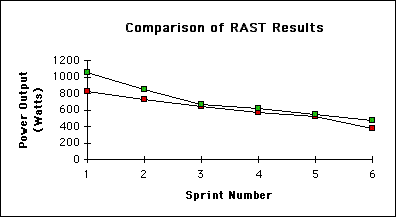 Edzés előtt – Edzés után
2013.3.21
Step teszt
Harvard step teszt
aerobic fitness test
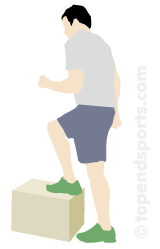 A Harvard Step Tesztet Brouha és mtsai dolgozták ki 1943-ban és több variációja is létezik, ami elsősorban a pad magasságának változtatásában mutatkozik meg.
A teszt leírása és végrehajtása
A vizsgált személy folyamatosan fel és lelép egy zsámolyra (dobozra, platformra) 30-szor percenként öt percen keresztül vagy kimerülésig.
Kimerülés azt jelenti, hogy a személy nem tudja tartani a lépésfrekvenciát 15 mp-en keresztül.
A teszt befejezése után a személy azonnal leül egy székre és 1-1,5 perc között a teljes pulzusszámot  meghatározzuk. Ez az egyetlen változó, amit a teszt rövid formájánál meghatározunk.
A hosszabb változat esetén a pulzusszám meghatározása még kétszer történik: 2 és 2,5 valamint 3-3,5 perc között.
Pontozás
Az erőnlét (fitness) index pontszámát az alábbi egyenlettel számoljuk ki:
Fitness Index (rövid változat) = (100 x teszt időtartam mp-ben) / (5.5 x pulzusszám 1 és 1,5 perc között).
Fitness Index (hosszú változat) = (100 x teszt időtartam mp-ben) / (2 x a pulzusszám összege a helyreállítódás alatt).
Példa
Amennyiben a hosszú változatot alkalmaztuk és a teljes teszt idő 300 mp volt (5 perc), a pulzusszám 1-1,5 perc között 90, 2-2,5 perc között 80, 3-3,5 perc között 70, akkor Fitness Index : (100 x 300)/ (240 x 2)= 62,5
A pulzusszám, amit fél perc alatt mértünk
Értékelés
fitness index (long form) 
excellent                         > 90 
good                              80 - 89 
high average                 65 - 79 
low average                  55 - 64 
poor                               < 55
Érvényesség (validitás)


A Fitness Index r=0,6-0,8 korrelációt mutat a  maximális oxigénfelvétellel (VO2max )
Előny: egyszerű, olcsó
Hátrányok: a személyek testmérete (magasság, testsúly) különböző az azonos magasságú padhoz viszonyítva
Blake Step Test (Nagle, Balke, and Naughton 1965. )
Aerob fitness
Lépcsőzetesen emelkedő magasság (2-50 cm)
Metronóm 120 ütés/perc
Magasság 2 cm
Minden percben 2 cm-t növekszik a magasság
Kimerülésig tart a teszt. Nem tudja a személy a lépésfrekvenciát tartani.
ACSM metabolikus egyenlet a step teszthez

VO2 = [f × 0.2] + [f × h × 1.8 × 1.33] + nyugalmi VO2

 f = lépésfrekvencia lépés/percben, h pad magasság
Példa: pad magasság 30 cm
Lépésfrekvencia 30 lépés/perc (step.min-1). 
ahol: f = 30 lépés/perch = 0.30 m
nyugalmi VO2  = 3.5 ml/kg/min (IDEA Health and Fitness Association)
VO2 = [f × 0.2] + [f × h × 1.8 × 1.33] + VO2 nyugalmi
VO2 = [30 × 0.2] + [30 × 0.3048 × 1.8 × 1.33] + 3.5 
VO2 = 6.0 + 21.9 + 3.5 
VO2 = 31.4 ml ·/kg/min
Egyszerű VO2max tesztek
http://www.shapesense.com/fitness-exercise/calculators/vo2max-calculator.aspx
Resting Heart Rate Based
1 Mile Walk Test
3 Minute Step Test
1.5 Mile Run-Walk Test
Åstrand kerékpár ergométer teszt
Eszközök
Kerékpár ergométer
Pulzust mérő eszköz
Stopper
Vizsgálatot végző személy
Protokoll

10 perc bemelegítés
A vizsgáló személy beállítja a terhelést úgy, hogy a vizsgált személy szívfrekvenciája fokozatosan érje el a 130-160 ütés/perc stady state állapotot 60 fordulat/perc hajtással 2 perc kerékpározás után.
To convert a load in watts to kg•m/min, multiply the watts by 6.12
Kiértékelés

A vizsgált személy (VSZ)  elkezdi a tesztet és a vizsgálatvezető (VV) elindítja a stoppert.
A VSZ –nek 60 fordulat/perc fordulatszámot kell tartania a  teszt során.
A VV minden percben megméri a pulzusszámot.
Amennyiben a VSz két perc után nem éri el a 130-160-as pulzusszámot, akkor a VV emeli a watt terhelést.
Hat perc után a VV leállítja a tesztet megállítva az órát és lejegyzi a beállított, végső watt teljesítményt.
A VO2 meghatározása Astrand-Ryhming Nomogrammot használva.
A vizsgált személy (VSZ)  elkezdi a tesztet és a vizsgálatvezető (VV) elindítja a stoppert.
A VSZ –nek 60 fordulat/perc fordulatszámot kell tartania a  teszt során.
A VV minden percben megméri a pulzusszámot.
Amennyiben a VSz két perc után nem éri el a 130-160-as pulzusszámot, akkor a VV emeli a watt terhelést.
Hat perc után a VV leállítja a tesztet megállítva az órát és lejegyzi a beállított, végső watt teljesítményt.
A VO2 meghatározása Astrand-Ryhming Nomogrammot használva.
A VO2 beszorzása ezerrel és osztva a testsúly kilogrammal megkapjuk a V02max-ot, amelyet literben vagy kg/ml/percben lehet kifejezni
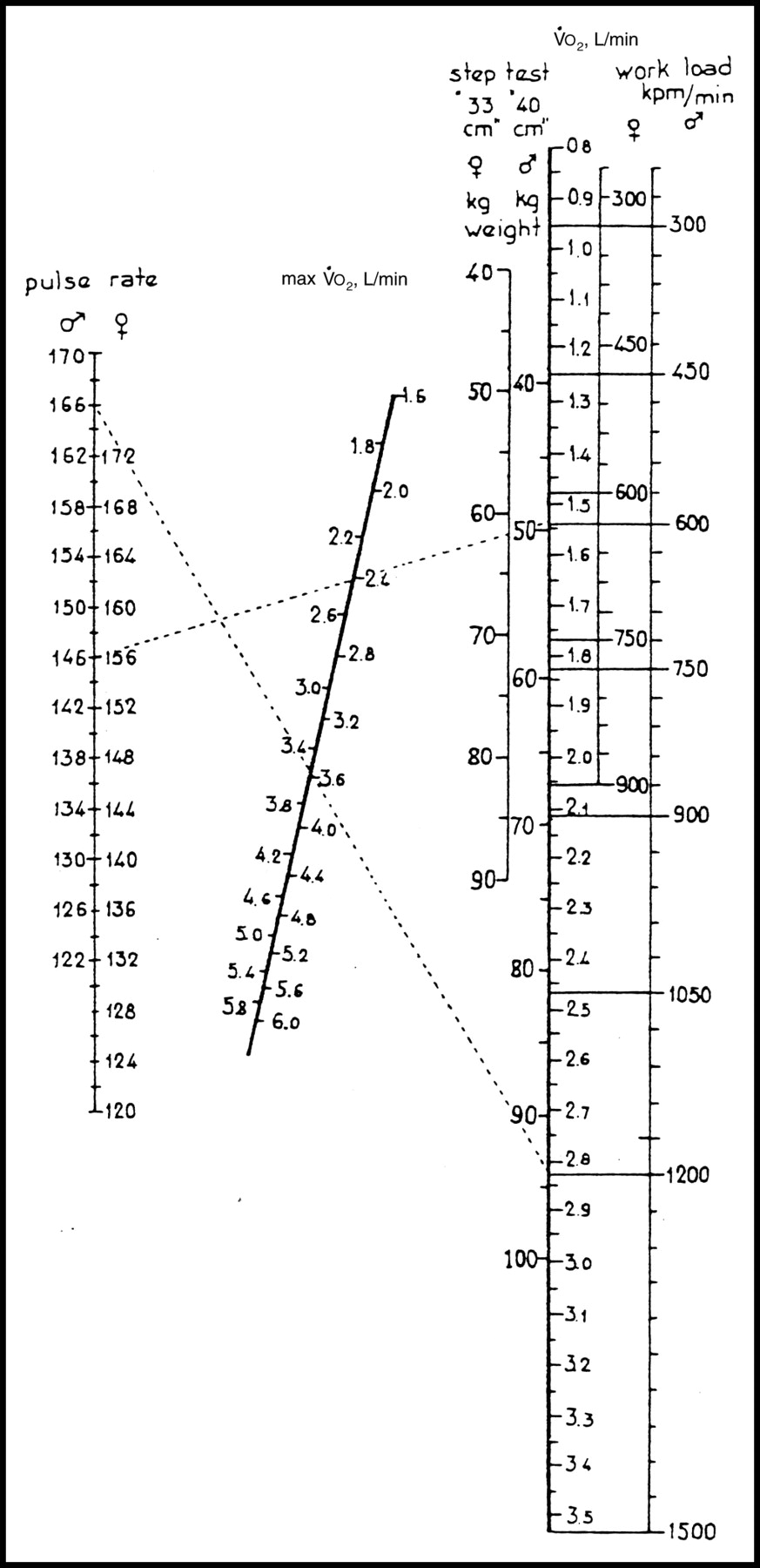 Modified Astrand-Ryhming Nomogram
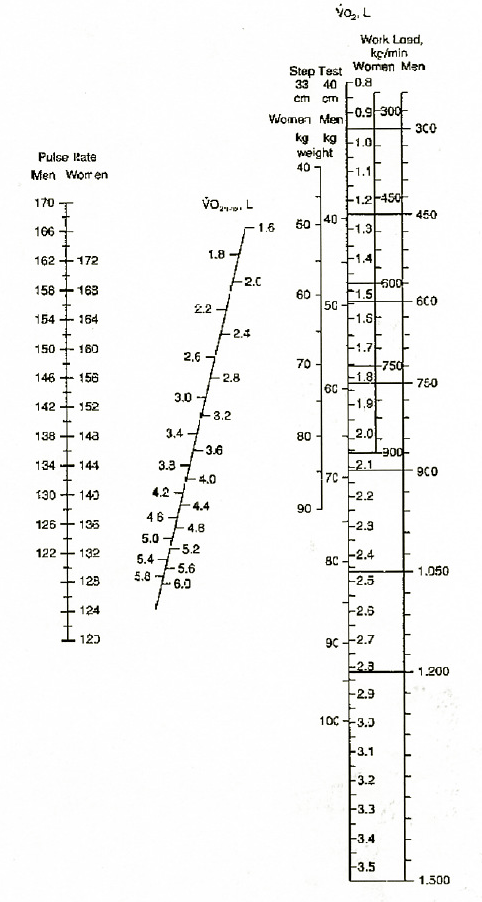 Bouno et al (1989)
Astrand VO2 számítás képlet
Nők: 
VO2max = (0.00193 x workload + 0.326) / (0.769 x HR - 56.1) x 100
Férfiak: 
VO2max = (0.00212 x workload + 0.299) / (0.769 x HR - 48.5) x 100
VO2max mértékegysége L/min,
HR pulzus 6 min után
workload-terhelés  kg.m/min mértékegységben
Átváltás watt-ból kg•m/min-be: a watt értéket megszorozni 6.12-vel
NŐK
Normatív  VO2max (ml/kg/min)
FÉRFIAK
Normatív  VO2max (ml/kg/min)
NEM SPORTOLÓK
VO2max (ml/kg/min)
Wilmore JH and Costill DL. (2005) Physiology of Sport and Exercise: 3rd Edition. Champaign, IL: Human Kinetics
SPORTOLÓK
VO2max (ml/kg/min)
SPORTOLÓK
VO2max (ml/kg/min)
Sport                              Age                            Male                 Female
Az intenzitás kiszámítása az edzés pulzusból  (%MHR) a V02max százalékában 
Swain et al. (1994)
%MHR = 0.64 × %VO2max + 37
It is possible to estimate your exercise intensity as a percentage of VO2max from your training heart rate. Swain et al (1994)
Åstrand kerékpár ergométer teszt (II)
BemelegítésKerékhajtás 
Férfiak: 50 Watt teljesítménnyel
Nők: 25 Watt 
A hajtás állandó 60 fordulat/perc fordulatszámmal történik míg a szívfrekvencia eléri a 120-170 ütés/ percet.
ProtokollAmikor a szívfrekvencia elérte a 120-170 ütés/percet, akkor kezdődik a teszt. 60 fordulat/ perc fordulatszámmal 6 percig kel kerékpározni. A hat perc után meg kell mérni a pulzust. Minél alacsonyabb a pulzus annál jobb kondícióban van a vizsgált személy.
LevezetésA hajtást tovább kell folytatni alacsony fordulatszámmal 5 percen keresztül.
Åstrand futószalag teszt
Eszközök
Futószalag
Stopper
Vizsgálatot végző személy
A teszt lefolytatása

 A VSZ feladata, hogy olyan hosszú ideig fusson az alábbi beállításokkal, ameddig bír. 
Kezdeti sebesség:  8.05km/h , emelkedő: 0%
10 perces bemelegítés. 
A teszt megkezdése, a VV elindítja a stoppert. 
 3 perc után az emelkedő 2,5% (1.4 fok)-ra változik és ezután minden 2. percben további 2,5%-al emelkedik. 
A VV megállítja az órát, amikor a VSZ nem tudja folytatni a futást.
Elemzés
A  VO2max kiszámítása:
VO2 max=(Idő × 1.444) + 14.99
Az időt percben adjuk meg.
Példa: 
A futás ideje: 13 perc 15 mp (13.25 perc).
VO2 max=(13.25 × 1.444) + 14.99
VO2 max=34.123 ml/kg/perc
Bruce Stress Test
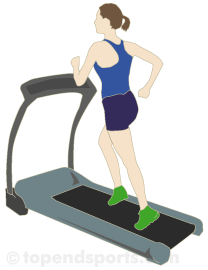 Eredetileg szív koszorú erek betegségében szenvedőknek készült, de alkalmazzák állóképességi sportágak űzőknél is.
cél: kardiális funkciók és az erőnlét megállapítása

Eszközök:  Futószalag, stopper óra, elektrokardiográf
A  szalag kezdeti sebessége 2,74 km/h, meredekség 10 % amely minden harmadik percben 2 %-ot növekszik.
Protokoll
Időseknek és edzetleneknek:
Kezdet 3 perc 2,74 km/h 10 fok; 3 perc 2,74 km/h 5% emelés
(Foster et al. 1984)
VO2max (ml/kg/min) = 14.76 - (1.379 × T) + (0.451 × T²) - (0.012 × T³)
T a teljes idő percben: pl 3 perc 15 sec = 3.25min
Nők: VO2max (ml/kg/min) = 2.94 x T + 3.74
Fiatal nők: VO2max (ml/kg/min) = 4.38 × T - 3.9 


Férfiak: VO2max (ml/kg/min) = 2.94 x T + 7.65
Fiatal férfiak: VO2max (ml/kg/min) = 3.62 x T + 3.91
(Pollock et al. 1982)
9 min 30,1; 10 min 34,0 min/kg/min; 11 min 38,2; 12 min 42,4; 13 min 46,7
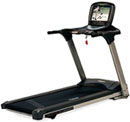 Balke Teszt - futószalag
Szívbetegségben szenvedők maximális oxigén felvételének (VO2) megállapítása
A betegek addig járnak a futószalagon, ameddig ki nem merülnek. A szalag sebessége állandó, a szalag meredeksége nulláról indul és minden egy vagy két percben emelkedik.
Férfiak: 
	szalag sebesség: 3,3 km/h; egy perc után a meredekség 	2%, ezt követően egy percenként 1,5 %-al növekszik
Nők:
	szalag sebesség 3,0 km/h; a szalag meredeksége nulláról 	indul és 	minden harmadik percben 2,5 %-al növekszik
A járás időtartama 9-15 perc 

Vo2max- ot az alábbi képletekkel lehet becsülni:

Férfiak: VO2 max = 1.444 (T) + 14.99 (Pollock et al., 1976) 
Nők: VO2 max = 1.38 (T) + 5.22 (Pollock et al., 1982) 

Ahol T a járás idejét jelenti

Ha a járás időtartama pl. 9 perc 15 mp, akkor a T egyenlő 9,25 perccel
Kerekesszékes aerob teszt
Cél:  kerekes székes emberek aerob állóképességének megállapítása
Eszközök: 400 m-es hosszú pálya, jelző bakok, stopper óra
Normatív adatok
Karvonen formula
206.9 - (0.67 x életkor) = Maximális szívfrekvencia (MHR)
 MHR - (nyugalmi szívfrekvencia:RHR) = Szívfrekvencia tartalék (HRR)
  HRR x 85% = edzés határ %
 Edzéshatár % + RHR =  THR  (TargetHeartRate-cél 	szívfrekvencia)
Példa: 35 éves személy, nyugalmi pulzus 60 MHR: 206.9 - (0.67 x 35) = 183.45HRR: 183.45 - 60 = 123.45Edzéshatár%: 123.45 x 85%= 105THR: 105 + 60 = 165 ütés/perc
Karvonen formula example

age: 23, RHR:65, Target intensity: 65-85%

MHR: 206.9 - (0.67 x 23 (age)) = 191HRR: 191 - 65 (resting heart rate) = 126126 * 65%=82(low end of heart rate zone) 
126*85%=107 (high end)THR(65%): 82 + 65 (rhr) = 147 THR(85%): 107 + 65 (rhr) = 172
The target heart rate zone for this person would be 147 to 172
Karvonen formula 2
Target Heart Rate = ((max HR − resting HR) × %Intensity) + resting HR
Exmple:
For a 25 yr old who has a resting heart rate of 65, wanting to know his training heart rate for the intensity level 60% - 70%.

His Minimum Training Heart Rate:
220 - 25 (Age) = 195195 - 65 (Rest. HR) = 130130 x .60 (Min. Intensity) + 65 (Rest. HR) = 143 Beats/Minute

His Maximum Training Heart Rate:220 - 25 (Age) = 195195 - 65 (Rest. HR) = 130130 x .70 (Max. Intensity) + 65 (Rest. HR) = 156 Beats/Minute
His training heart rate zone will therefore be 143-156 beats per minute.
VO2 max értéke kor, nem és edzettség függő.
Fiatal férfi:  
VO2 max-a 3.5 liter/perc és 45 ml/min/kg,
Fiatal nő:
 2.0 liter/perc és 38 ml/min/kg.
Ezek az értékek edzéssel növelhetőek, de az életkorral csökkennek.
Példa

Életkora : 63
  
Maximális szívverés percenként:  157
Minimális edzési szívritmusa (60%):  94
Maximális edzési szívritmusa (80%): 126
Karvonen formula
Életkora:  63
Nyugalmi szívfrekvencia: 55
  
Az ön maximális szívverése percenként: 164
Terheléses szívfrekvencia (60-75%): 120-136
Anaerob küszöb (85-90%):  147-153
VO2 max (90-100%):  153-164
Karvonen formula
206.9 - (0.67 x 23 (age)) = 191191 - 65 (resting heart rate) = 126126 * 65% (low end of heart rate zone) OR 85% (high end) = 82 OR 10782 + 65 (resting heart rate) = 147 107 + 65 (rhr) = 172The target heart rate zone for this person would be 147 to 172
Karvonen-képlet: Edzéspulzus=(max. pulzus–nyugalmi pulzus)xerőkifejtés%-a+nyugalmi pulzus • Számítsuk ki a maximális pulzust: (max pulzus=220–életkor)=220–40=180 • Vonjuk ki a max. pulzusból a nyugalmi pulzust=180–80=100 • Szorozzuk be a kapott értéket az erőkifejtés tervezett intenzitásával. 
Esetünkben az intenzitás, mivel kezdőről van szó: 50% ;100x0,5=50 • A kapott értékhez adjuk hozzá a nyugalmi pulzust: 50+80=130 ütés/perc
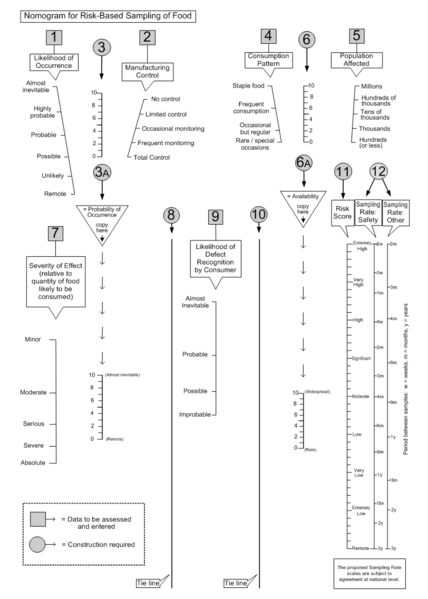